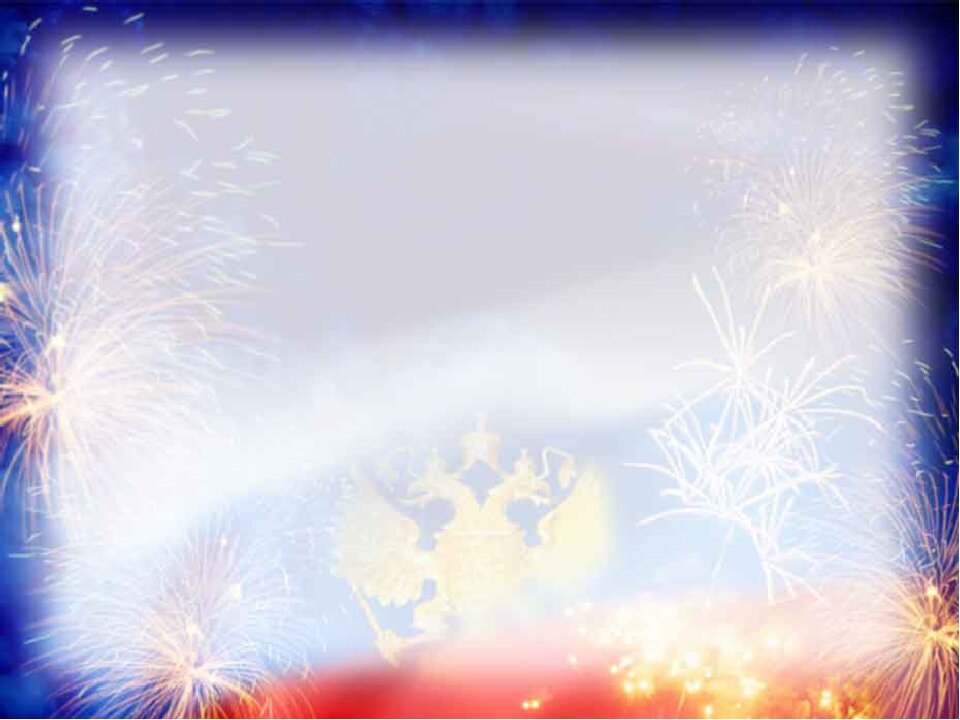 22 августа
День Государственного флага
Российской Федерации
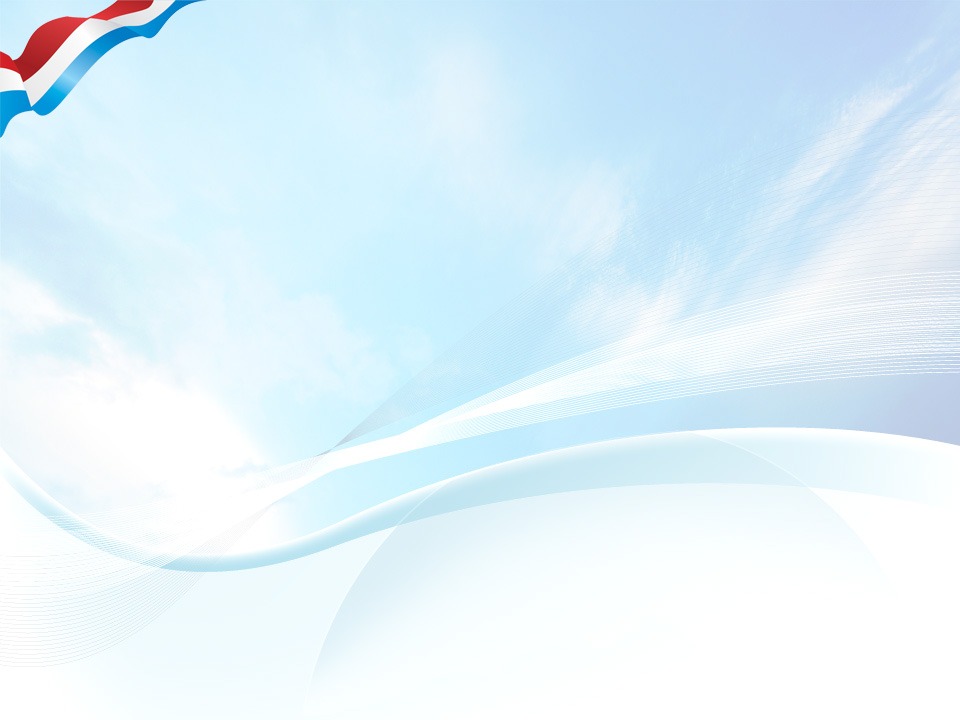 Флаг России – триколор

Флаг России – триколор,Три полоски ловит взор.И у каждой новый цвет,А у цвета свой секрет.
Снизу красный – самый яркий,Цвет побед в сраженьях жарких,Русской кровью что добытыИ народом не забыты.
В середине флага – синий,Словно Волга по равнине…Синеву родимых рекЛюбит русский человек.
Сверху, словно облака,Цвет снегов и молока.Чистый белый – мира цвет,Говорит он – войнам нет!И. Агеева
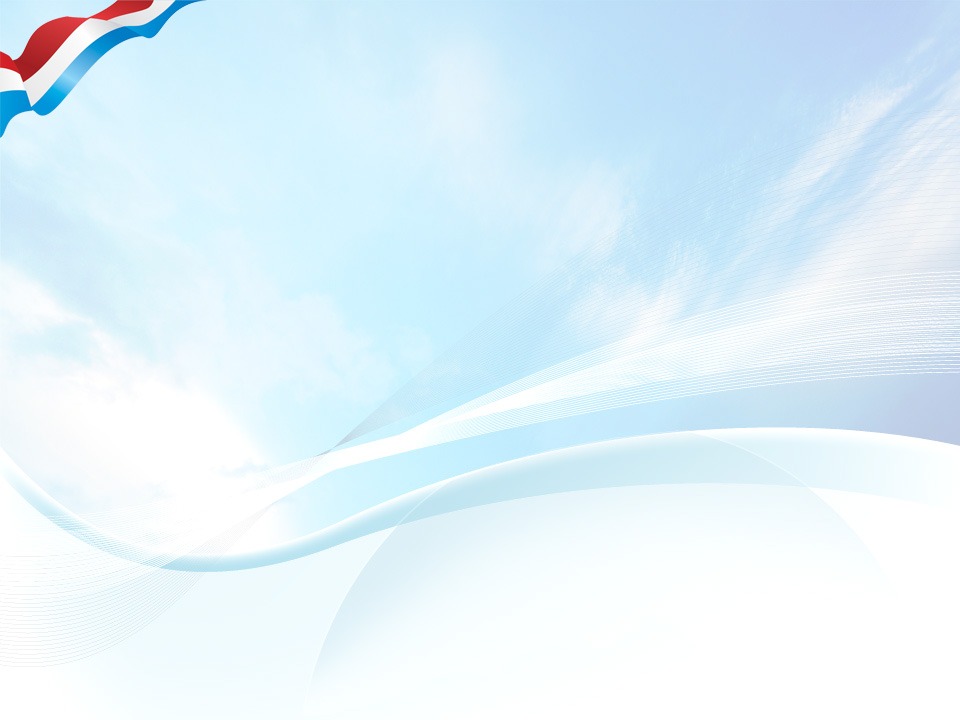 Государственный флаг - официальный символ России. 
Олицетворяет единение и согласие, суверенитет и культуру государства. 
Представляет собой прямоугольное трехцветное полотнище, 
составленное из трех одинаковых полос: белого, синего и красного цвета.

Белый цвет означает мир, чистоту, непорочность и совершенство
Синий - цвет безоблачного мирного неба верности и правды
Красный цвет символизирует энергию, силу, кровь, пролитую за Отечество



День Государственного флага РФ был установлен 
20 августа 1994 года указом Президента России 
и ежегодно отмечается 22 августа.
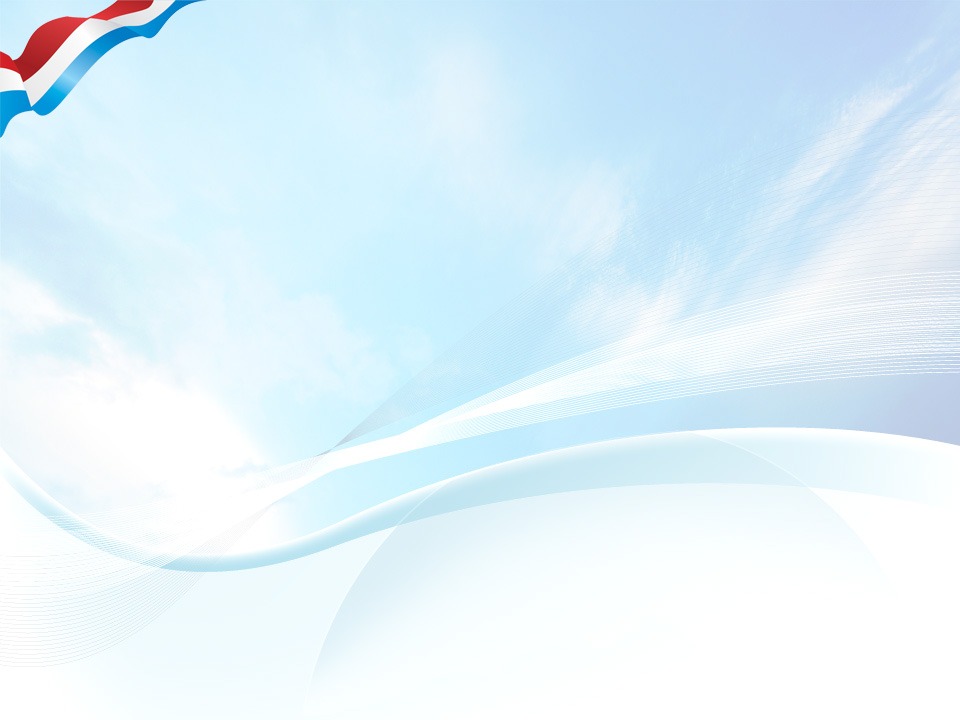 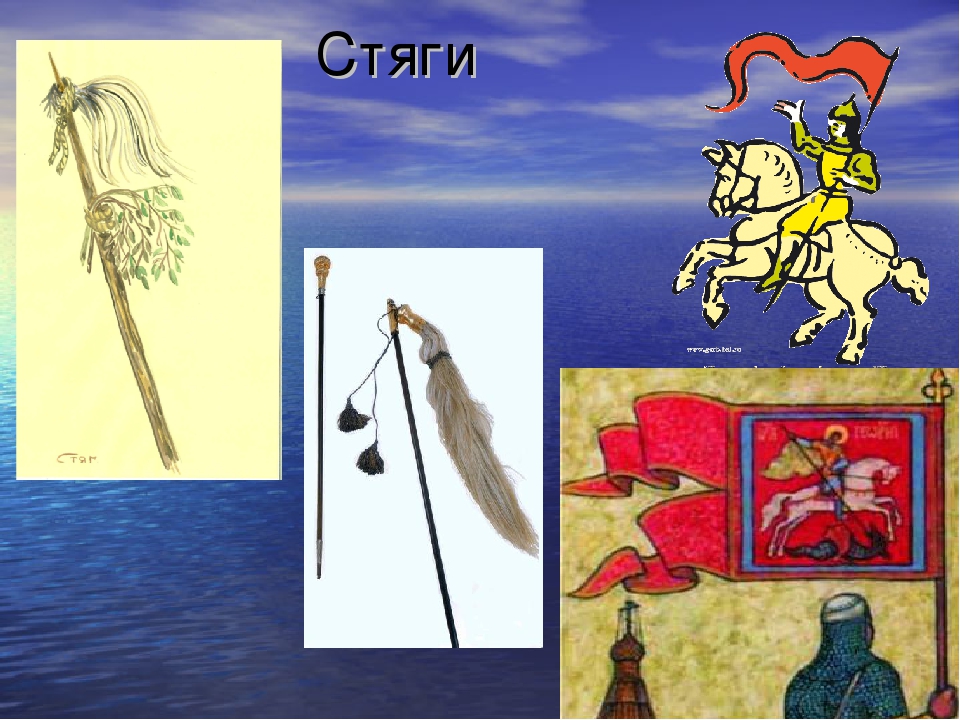 Много веков тому назад вместо флага люди использовали шест, привязывая к его верхушке пучки травы, ветки или конский хвост. Назывался он стягом. Главным назначением которого было собрать, «стянуть» к себе воинов для защиты родной земли
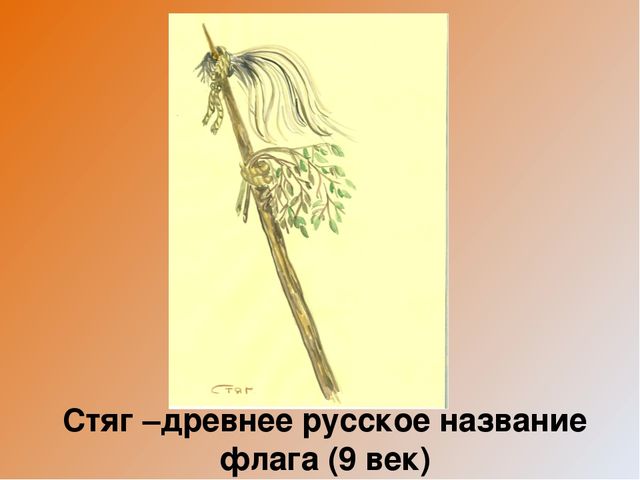 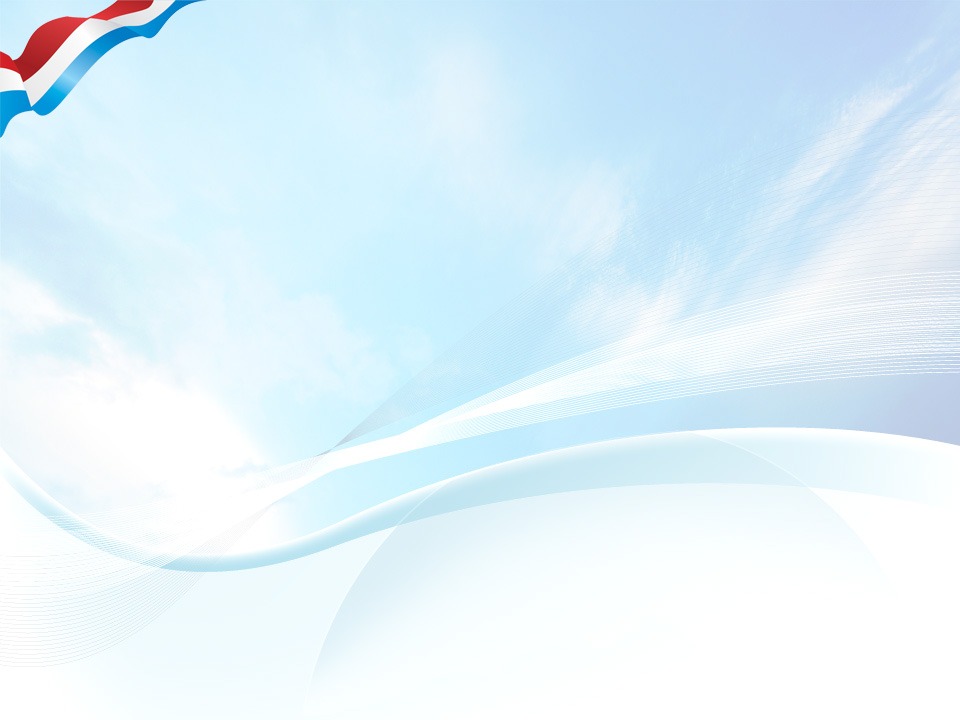 Государственный стяг в России представлял собой ткань, украшенную религиозными символами или библейскими героями.
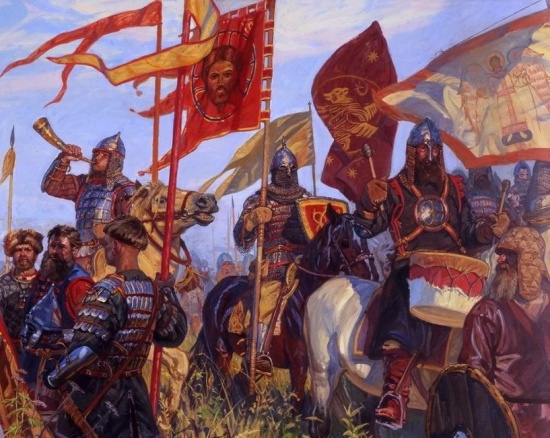 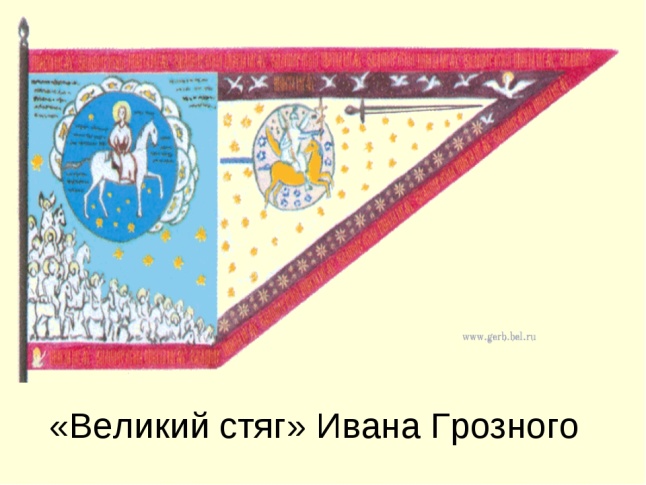 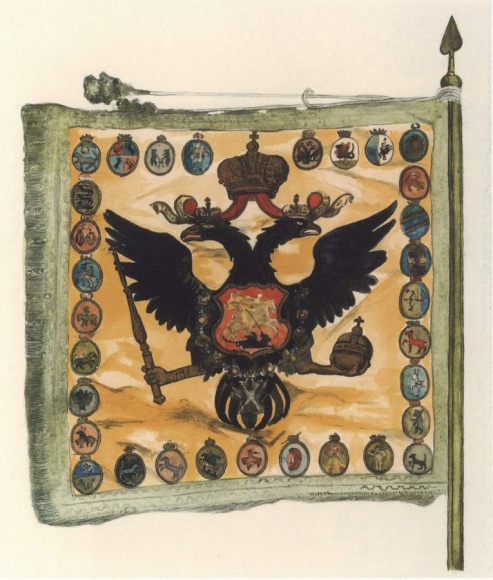 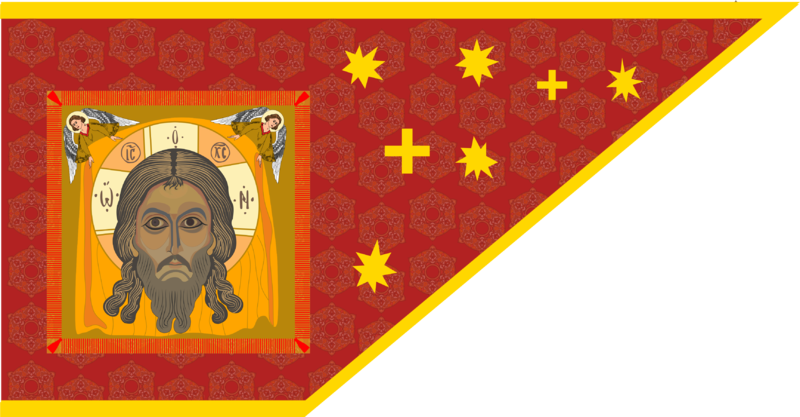 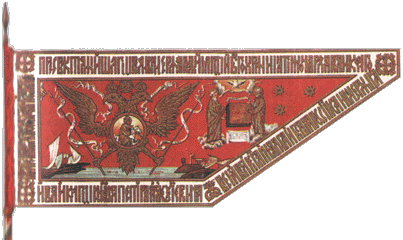 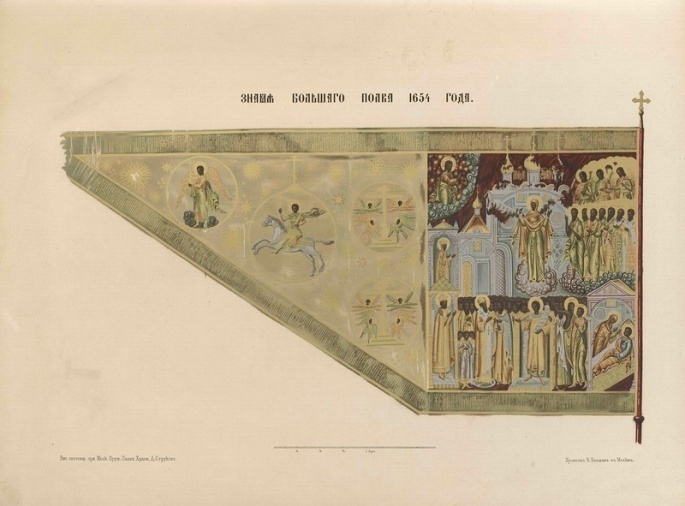 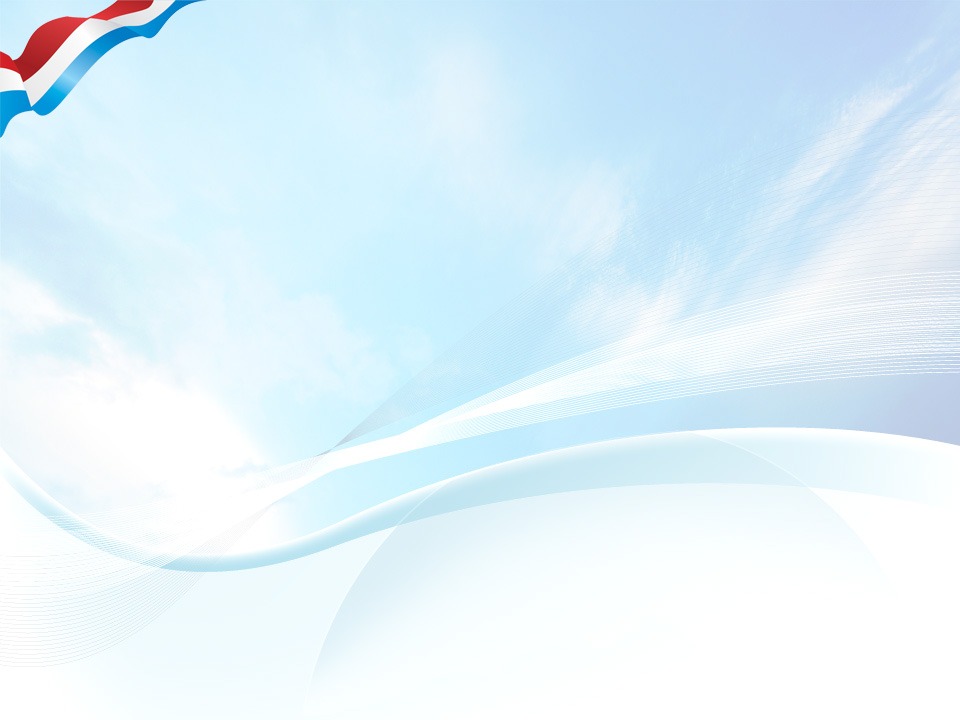 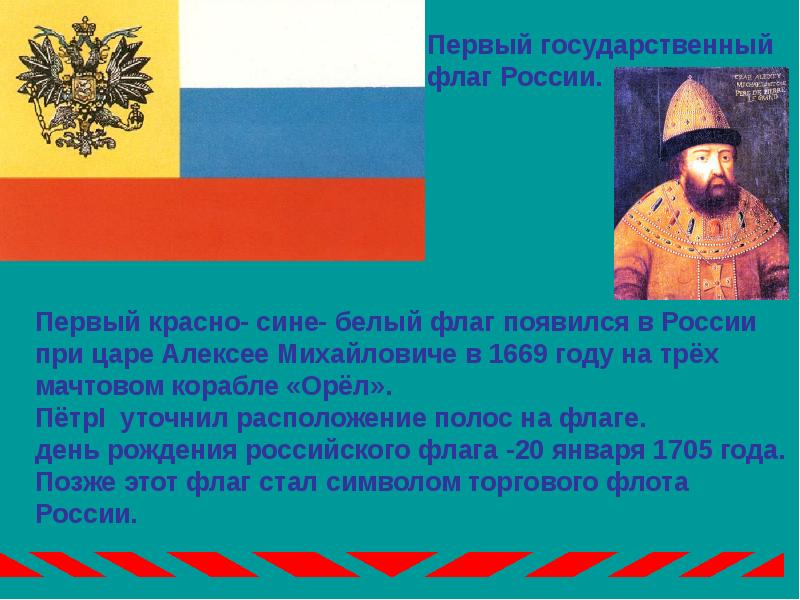 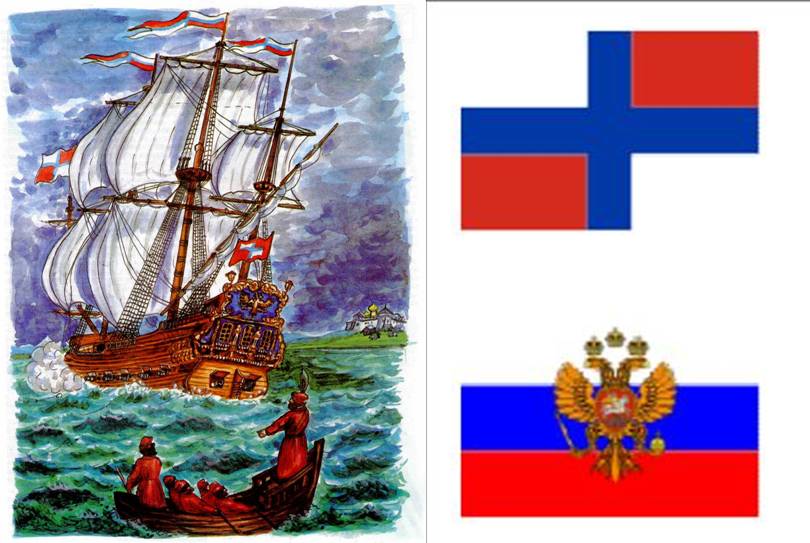 Первый настоящий флаг 
появился во время царствования Алексея Михайловича в XVII веке. 
Он украсил верхушку первого военного корабля «Орел».
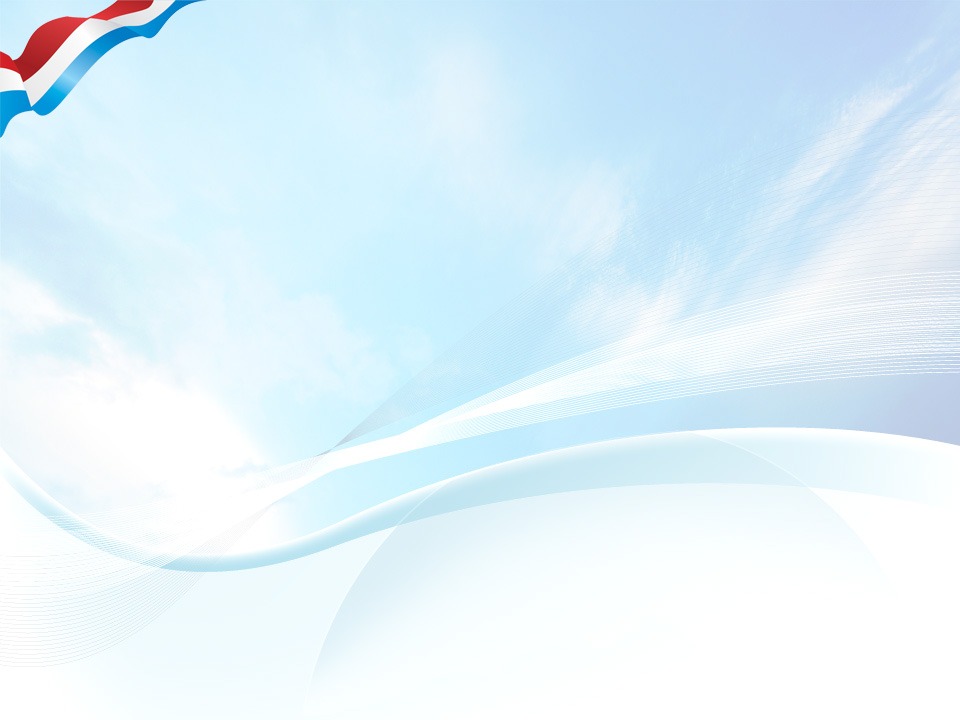 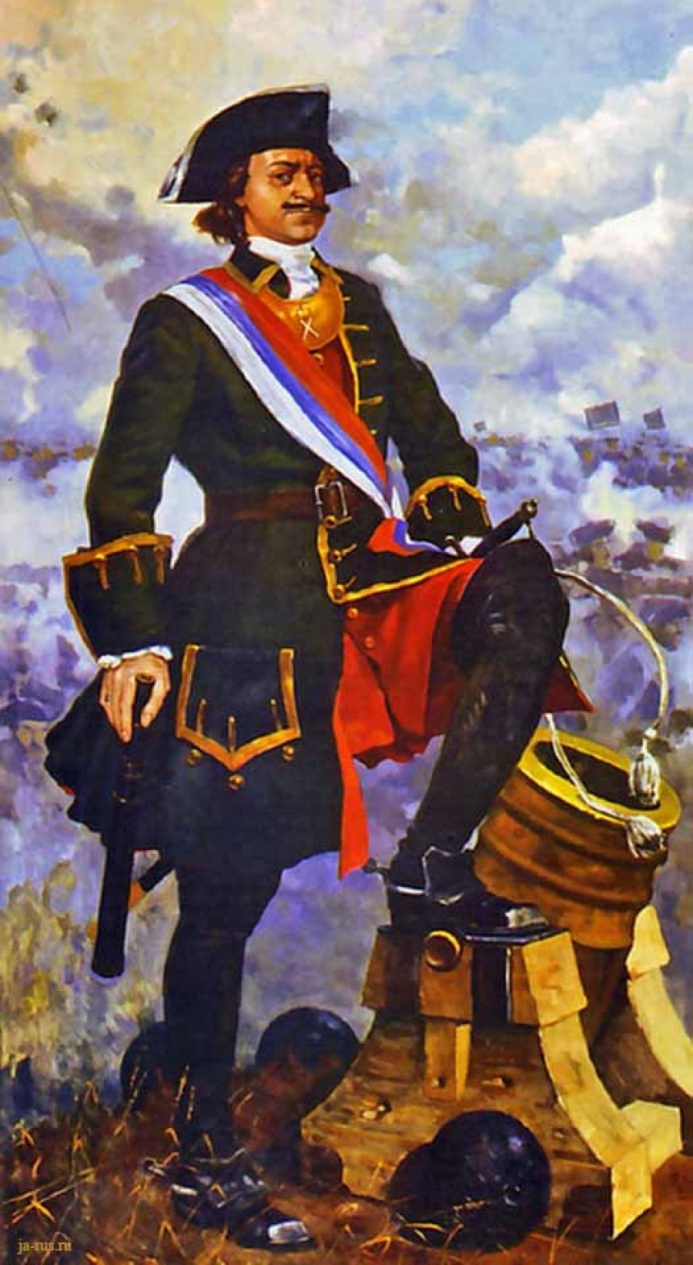 Новое знамя понравилось и Петру I, он устанавливал его на своих кораблях и яхтах. Поэтому флаг сначала принадлежал только военно-морскому и торговому флоту. Знамя называлось «флаг царя Московского».
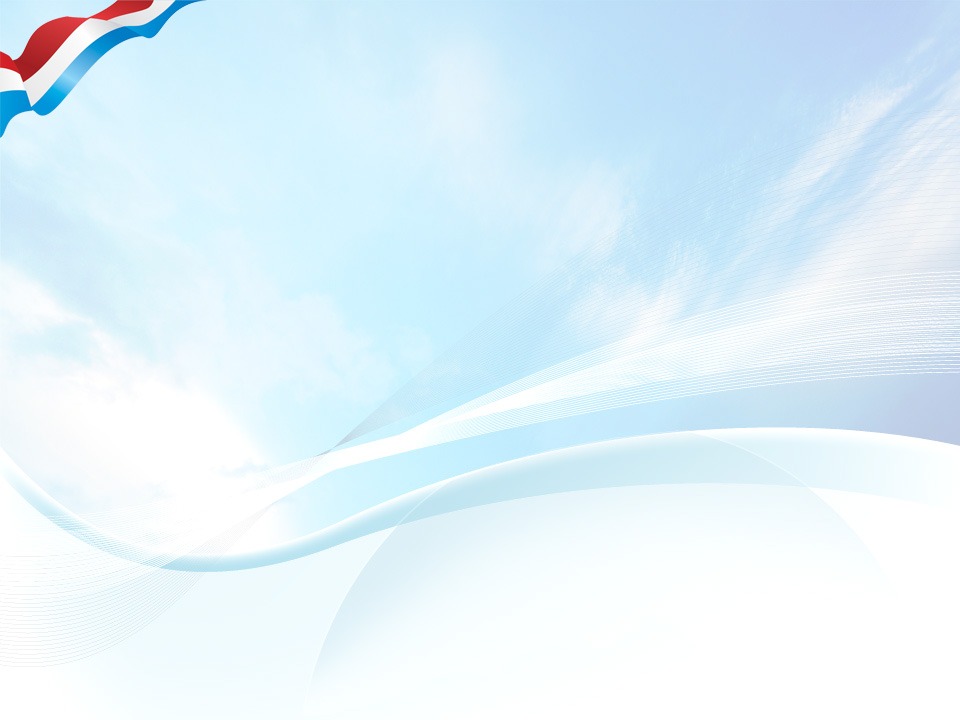 После октябрьского переворота флаг России стал просто красным полотнищем с серпом и молотом.
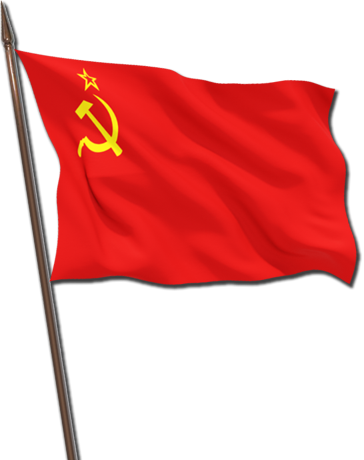 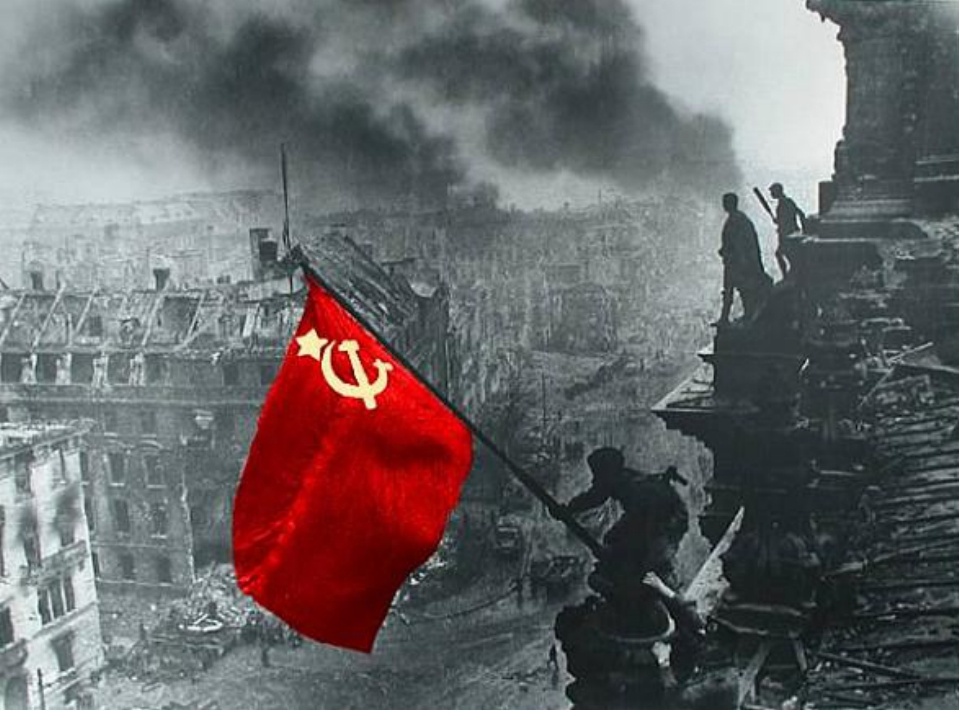 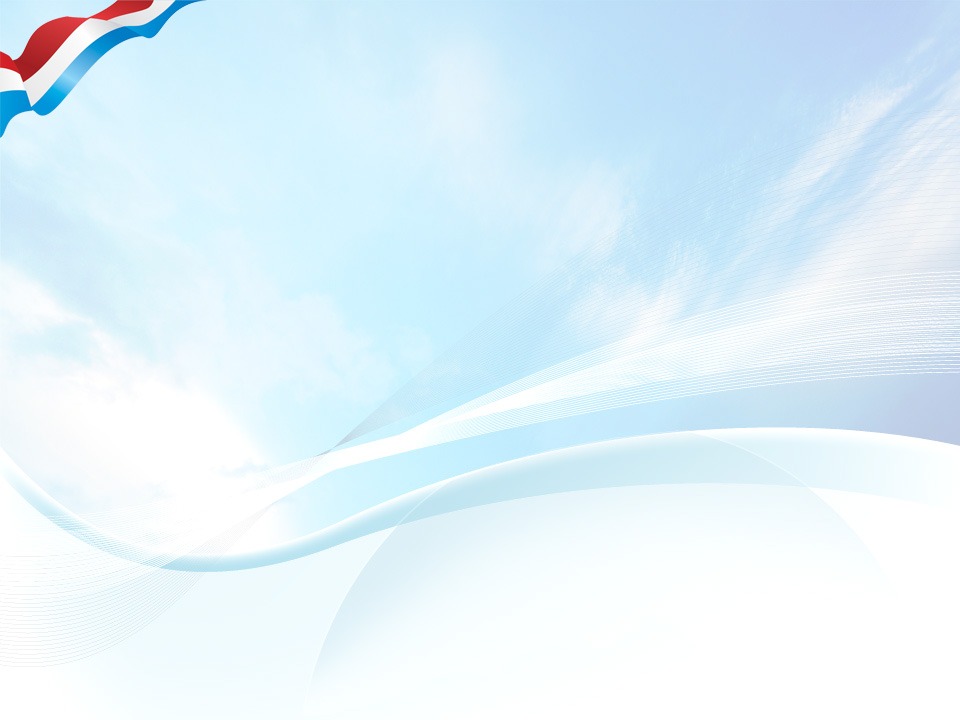 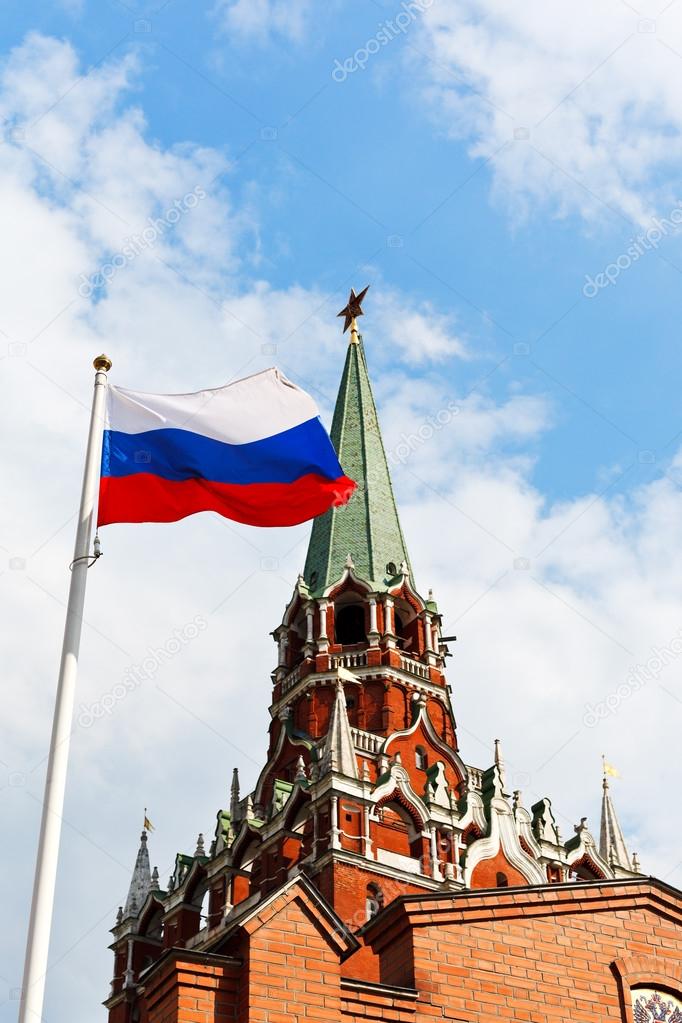 Распад СССР повлиял на вид государственного флага – красное полотно отменили. В августе 1991 года в небо поднялся традиционный триколор.
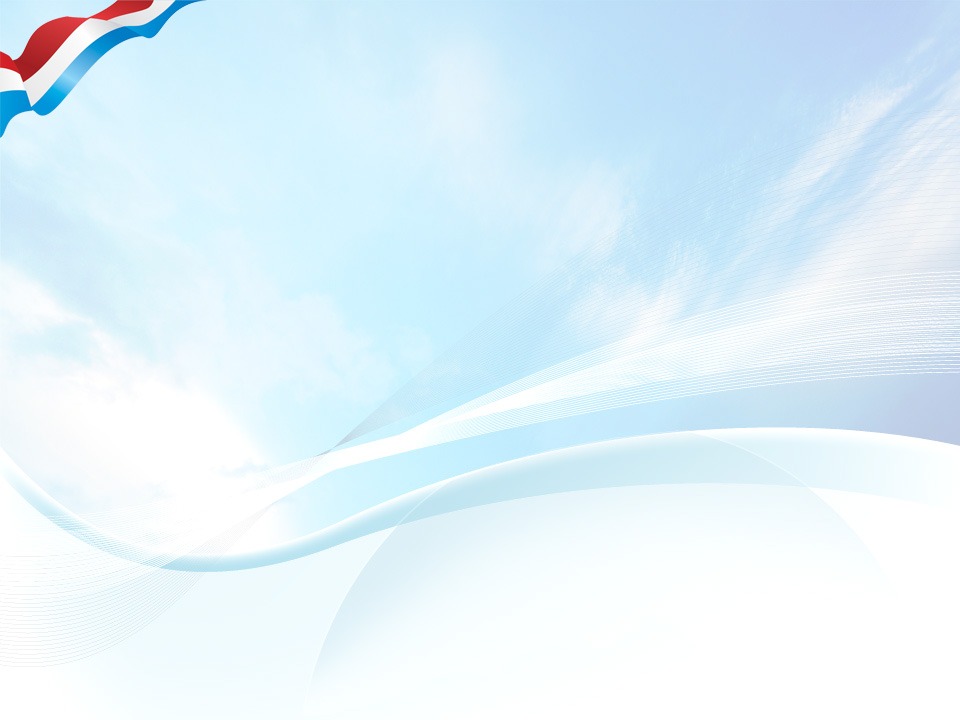 Где можно увидеть 
государственный флаг России?
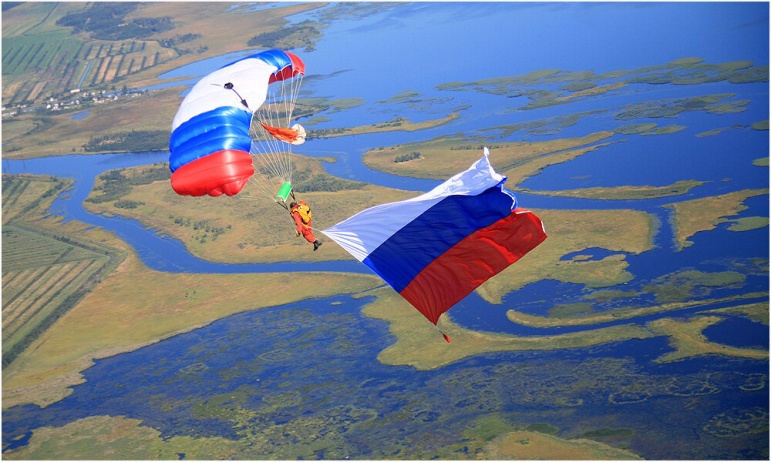 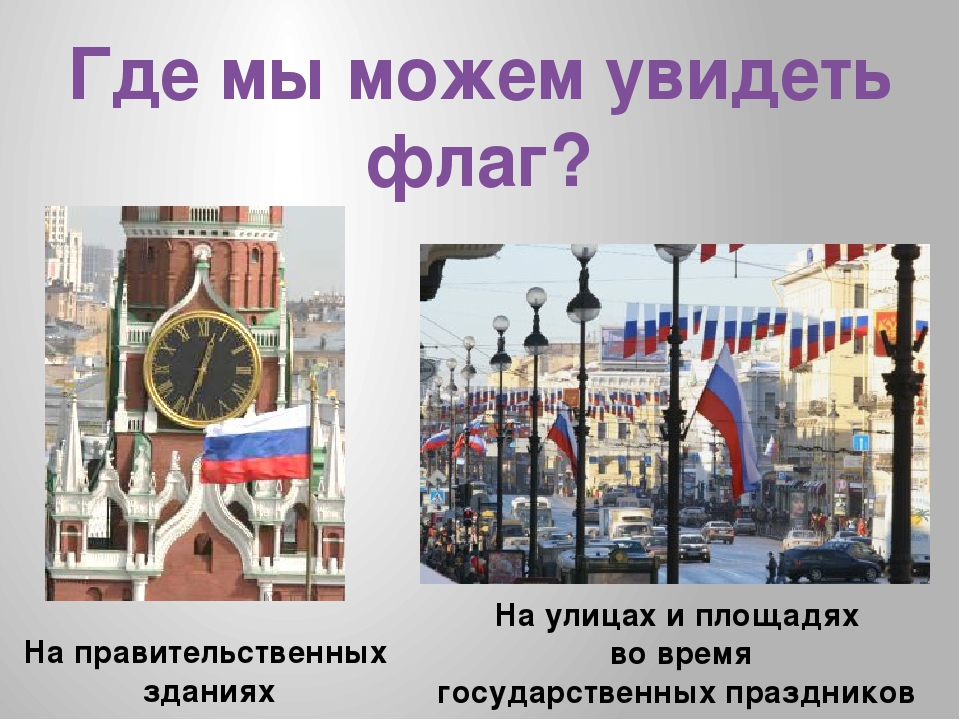 На улицах и площадях
во время 
государственных праздников
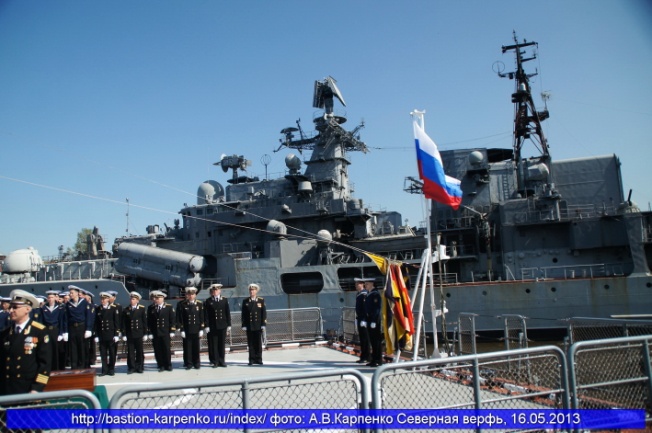 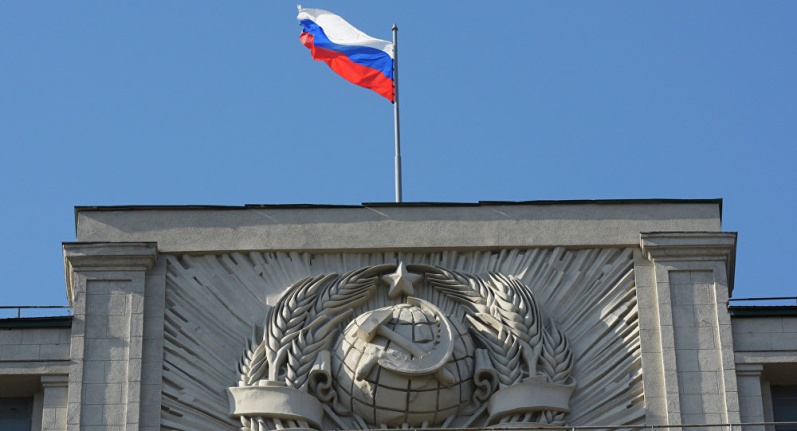 На военных кораблях
На государственных зданиях
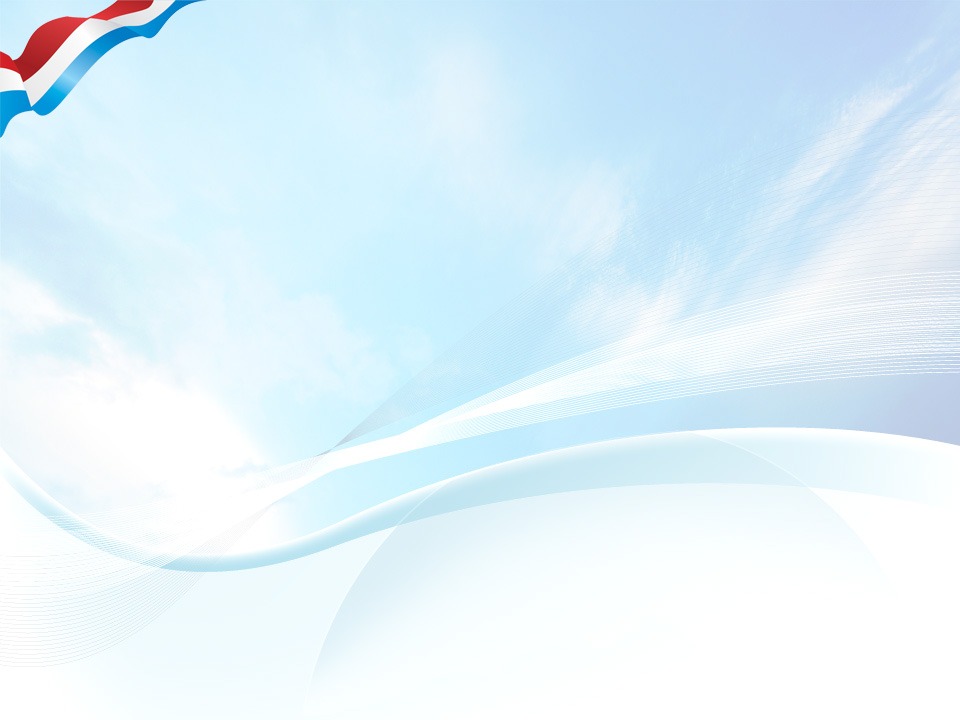 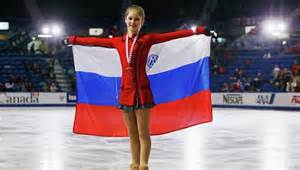 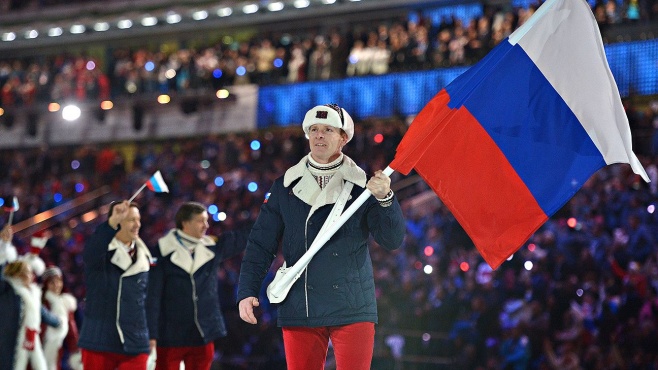 На спортивных соревнованиях
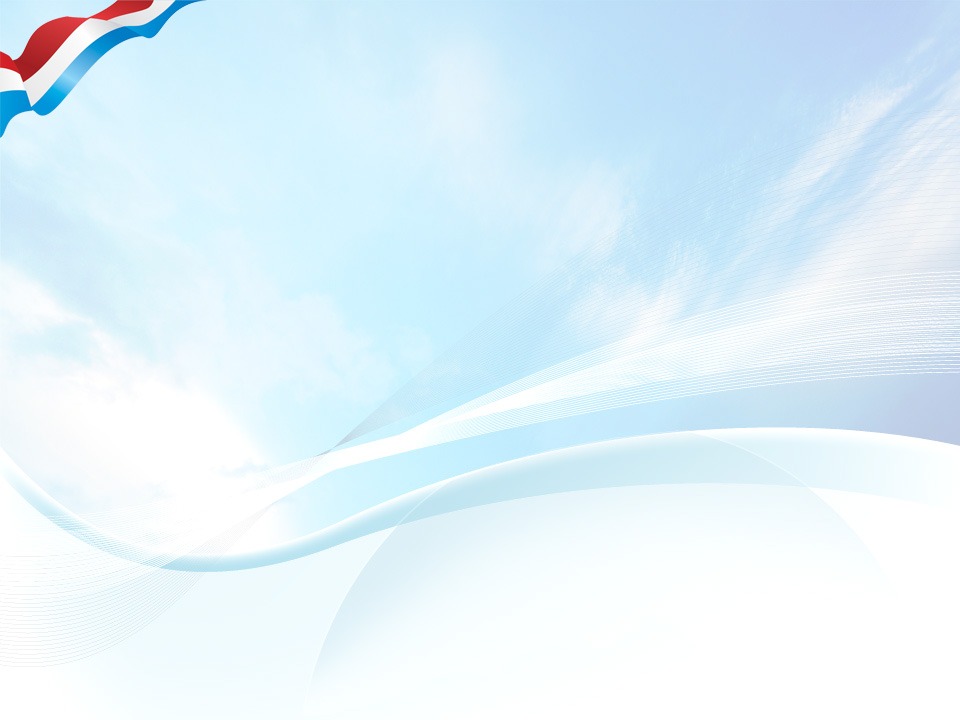 Три полоски флага — это неспроста:Белая полоска — мир и чистота,Синяя полоска — это цвет небес,Куполов нарядных, радости, чудес,Красная полоска — подвиги солдат,Что свою Отчизну от врагов хранят.Он страны великой самый главный знак —Доблестный трехцветный наш российский флаг!
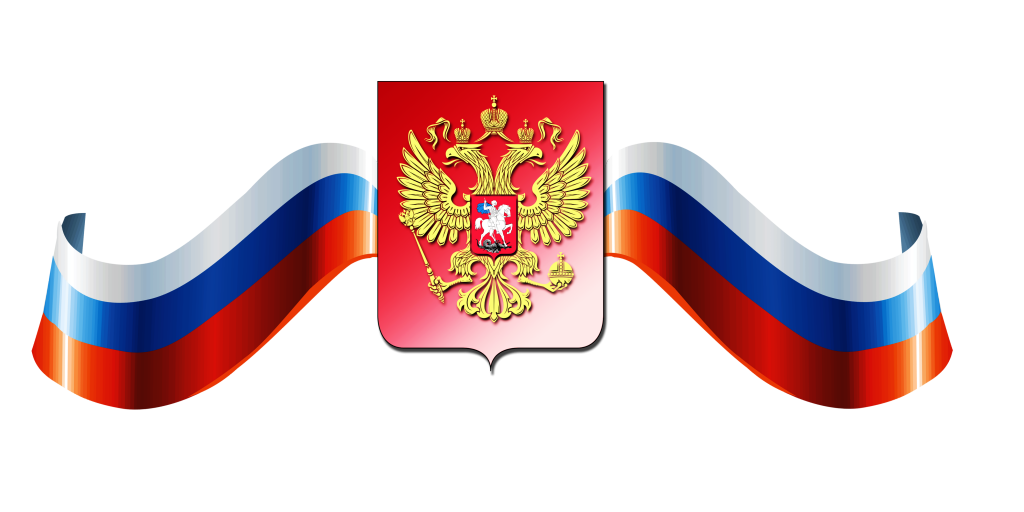